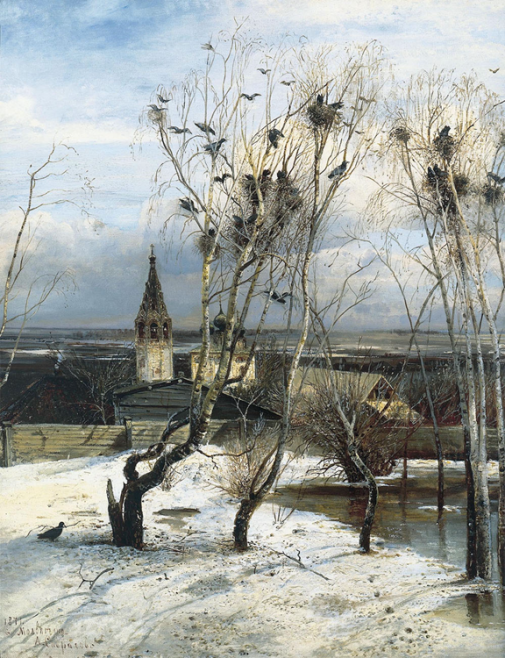 В прошлом, когда птичьи перелеты еще не были изучены, существовало множество самых невероятных вымыслов. Например, в XVIII веке одиннатуралист утверждал, что птицы улетают... на Луну. Добираются туда будто за 60 дней и погружаются в спячку, потому что не находят еды. 
	Другие  ученые  признавали,  что птицы летят в дальние страны. Но считали, что  не  все  летят  самостоятельно,  а  только  большие  и  сильные.  Маленькие  же  и слабые путешествуют, пристроившись на спинах больших. 
А  вот  ласточки  вообще  будто  бы  никуда  не  летят — 
зимуют под водой, зарывшись в ил. 
	Сейчас   известно:  как  ни  далек,  как  ни 
труден птичий путь, летят все они самостоятельно. 
Только на собственные крылья могут полагаться, 
хотя преодолевают порой тысячи километров. 
Куда же летят птицы? 
	Ученые выяснили, что маленькие наши 
пташки   —   ласточки,   стрижи,      обыкновенная 
горихвостка,    мухоловка-пеструшка   и   другие — 
улетают   не  куда-нибудь,  а в тропическую Африку!
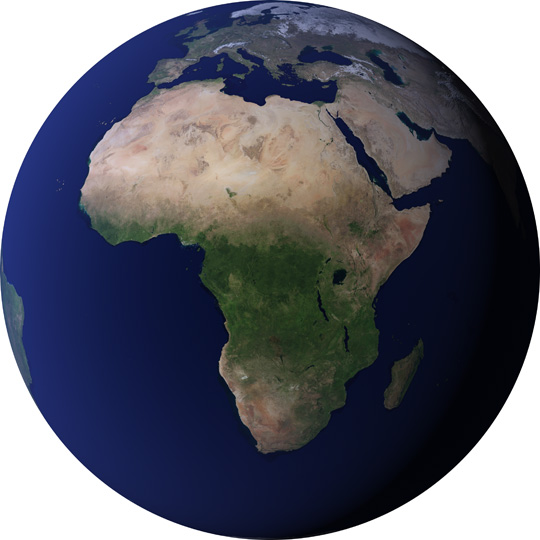 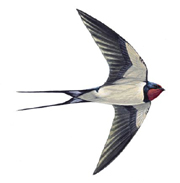 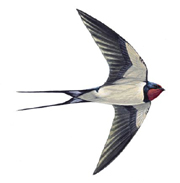 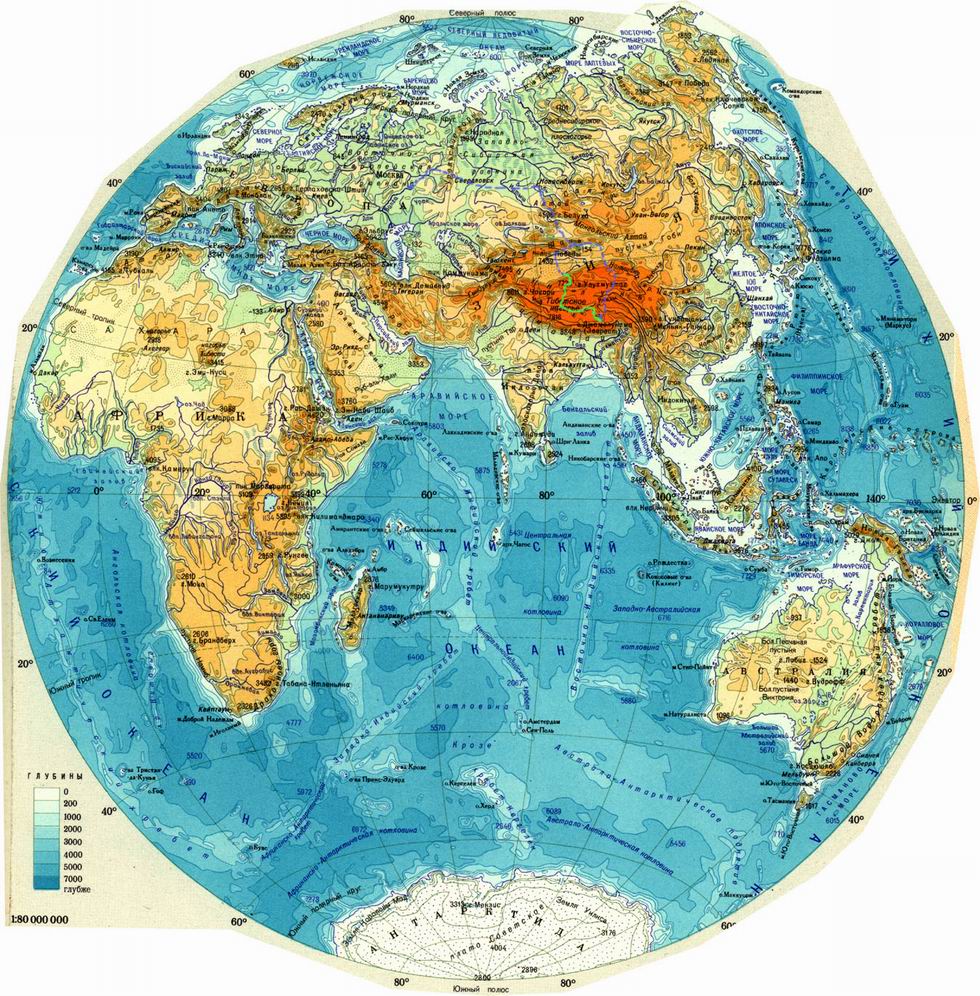 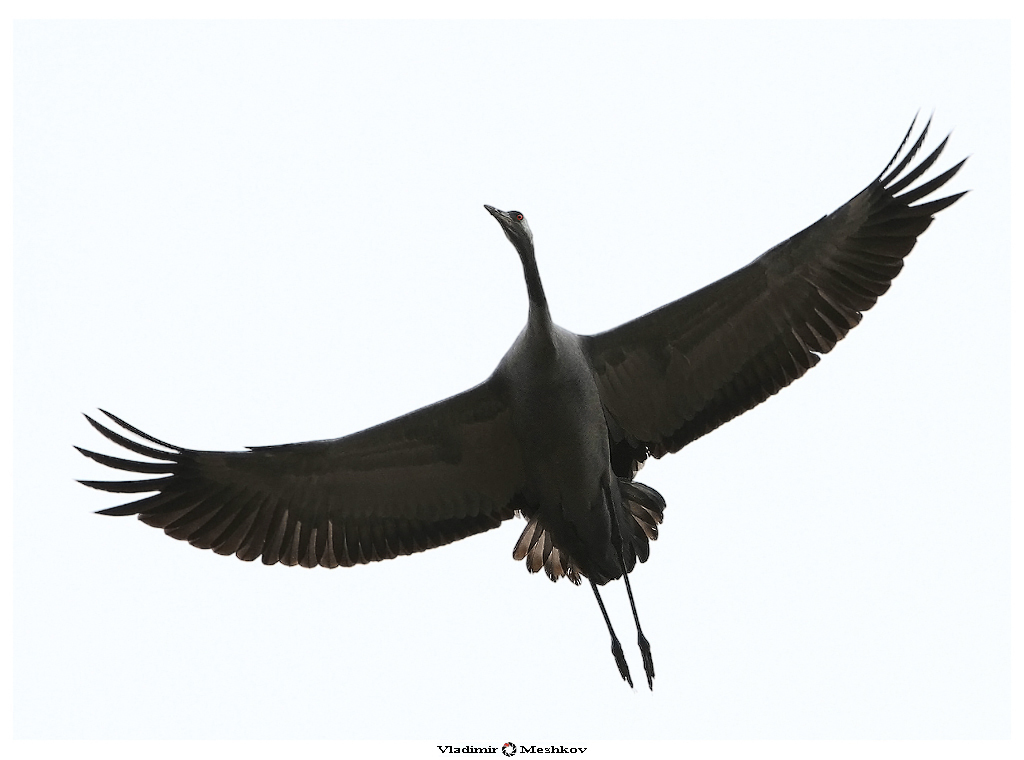 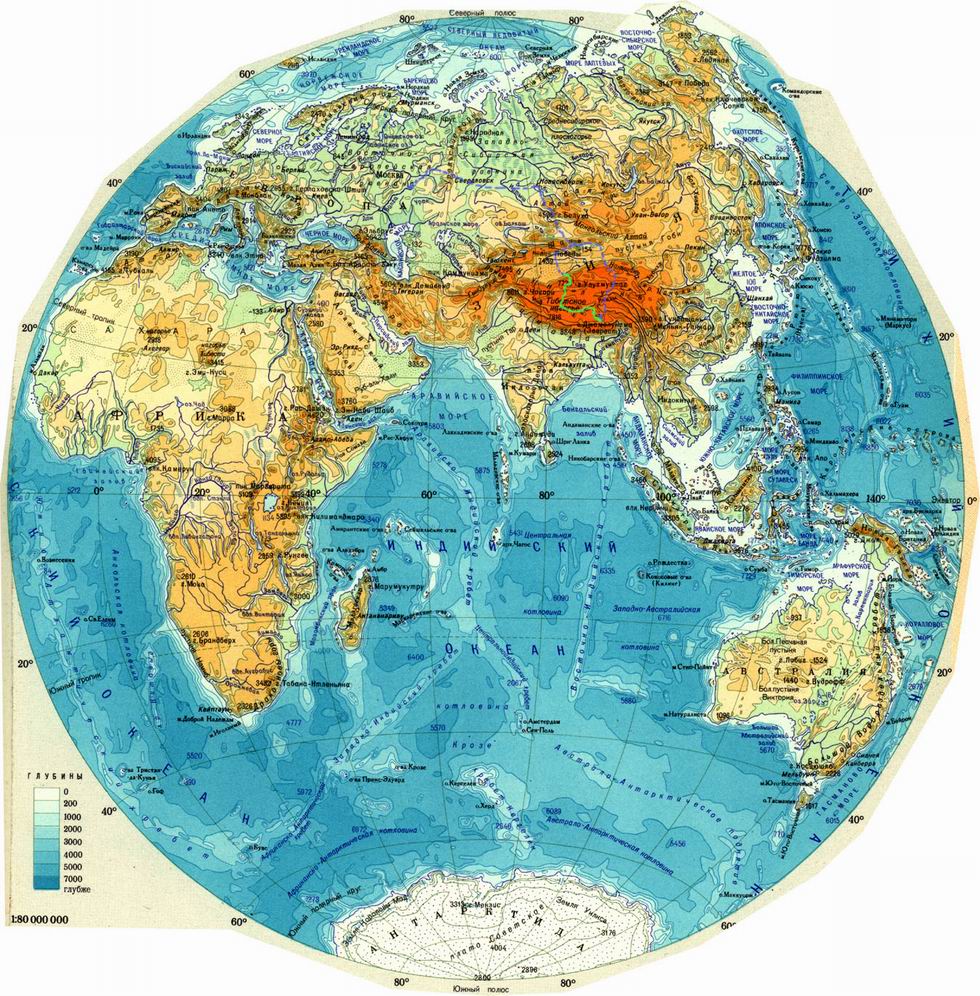 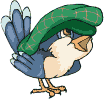 Где же зимуют перелётные птицы? Учёные узнали об этом, надевая на лапки птицам кольца. Подумайте, как эти кольца могли помочь учёным?
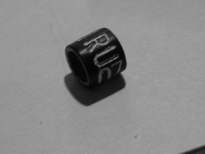 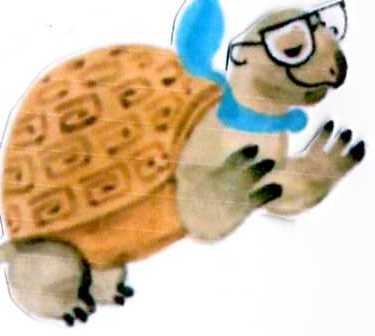 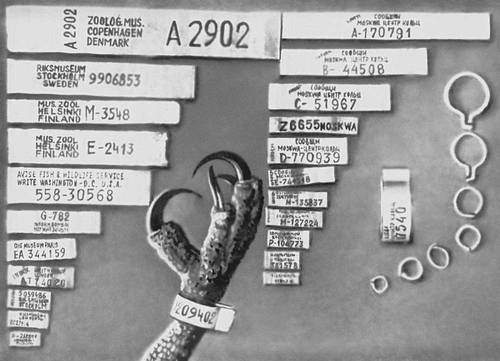 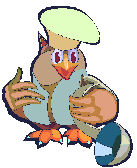 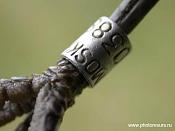 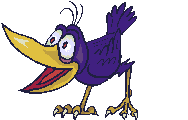 На каждом кольце свой номер и адрес, 
где птица была окольцована; когда кто-то в 
других странах встречал окольцованную птицу, он сообщал об этом. Так ученым удалось 
узнать, где зимуют птицы.
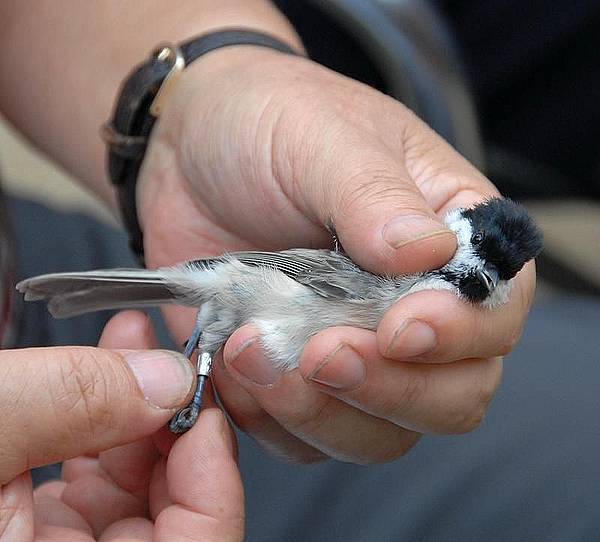 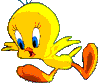 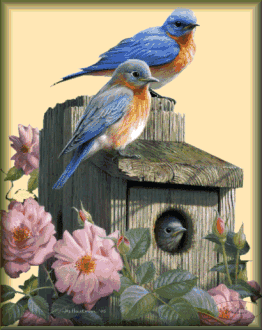 НАШИ ДРУЗЬЯ
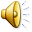 Загадки
 о 
птицах
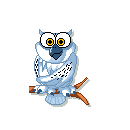 Чёрный жилет, красный берет,Нос — как топор, хвост — как упор.
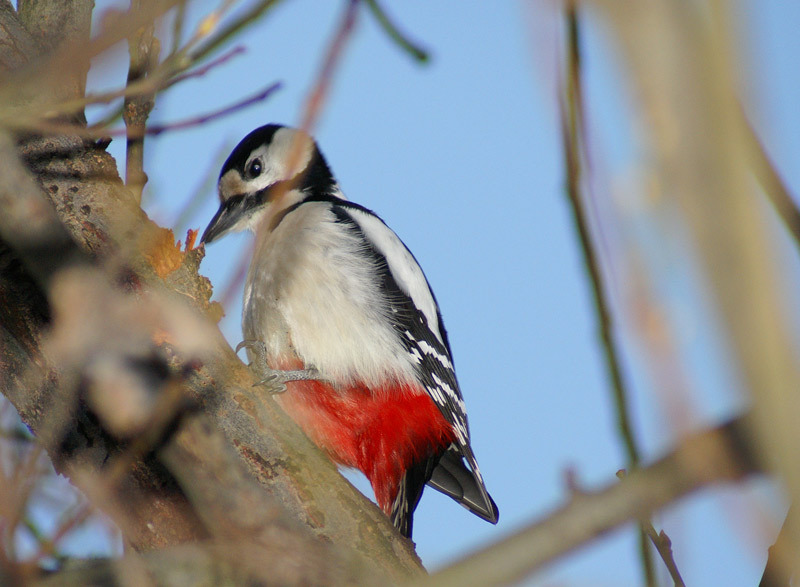 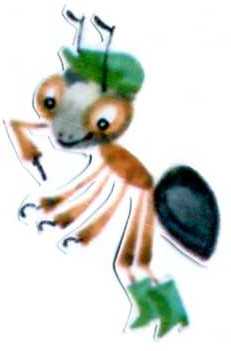 Всю ночь летает — мышей добывает.А станет светло — спать летит в дупло.
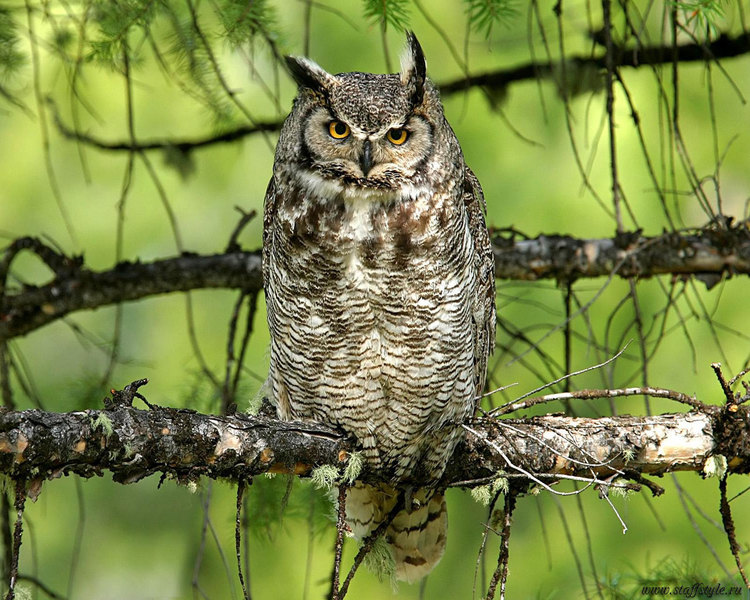 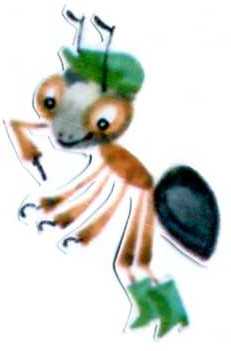 Спинкою зеленовата,Животиком желтовата,Чёрненькая шапочкаИ полоска шарфика.
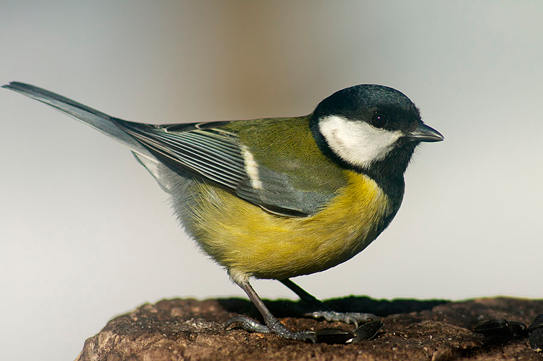 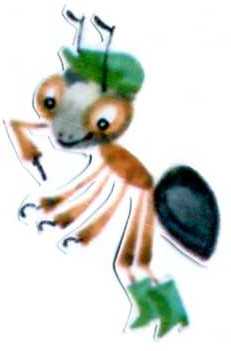 Озорной мальчишкаВ сером армячишкеПо двору шныряет,Крохи собирает.
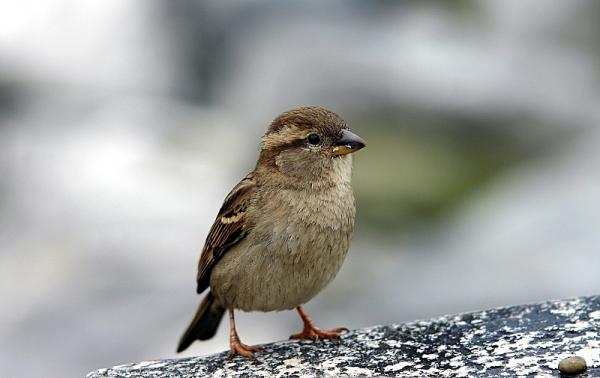 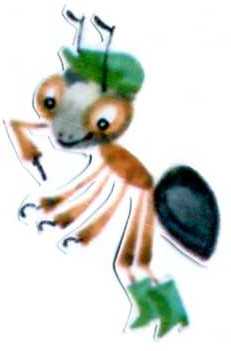 В синем небе голосок,Будто крохотный звонок.
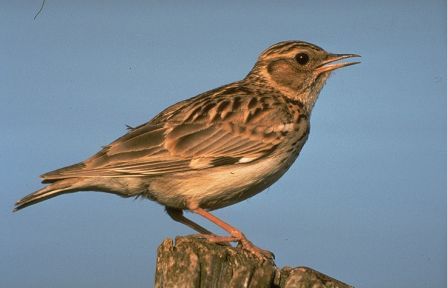 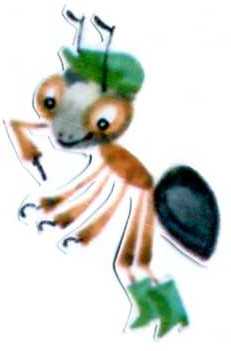 Угадайте, что за птичка —Темненькая невеличка.Беленькая с живота,Хвост раздвинут в два хвоста.
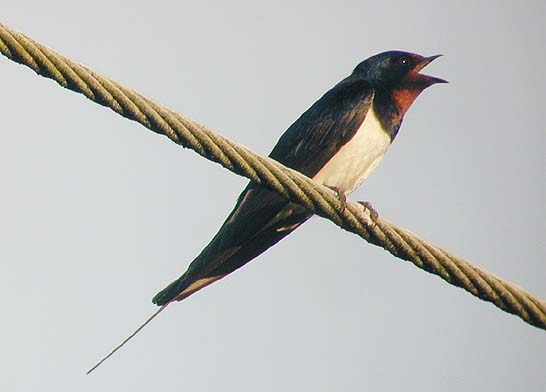 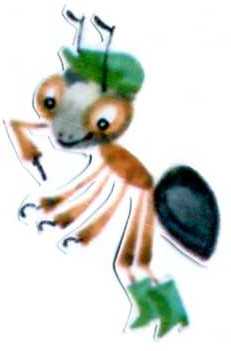 Встали братья на ходули,Ищут корма по пути.На бегу ли, на ходу лиИм с ходулей не сойти.
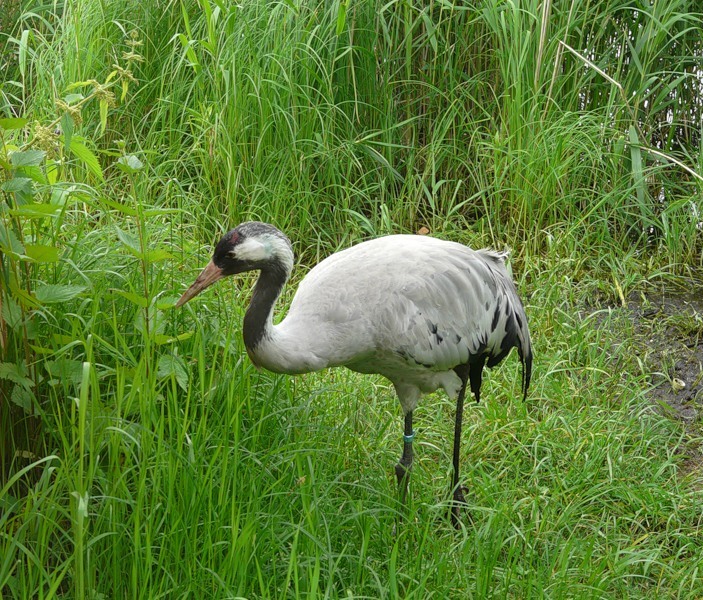 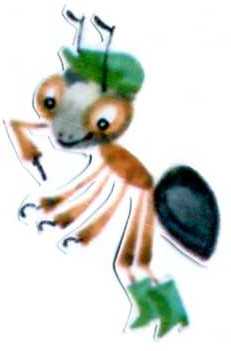 Он прилетает каждый год Туда, где птичий домик ждет.
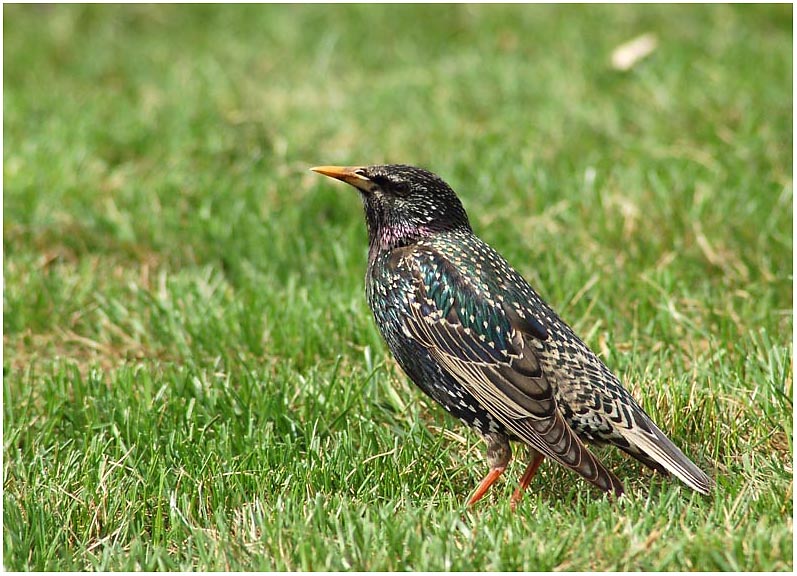 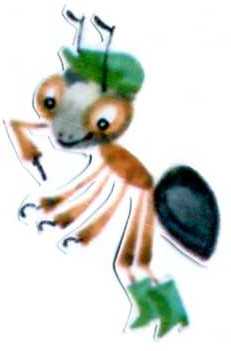 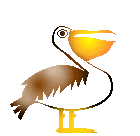 «Веришь - не веришь».
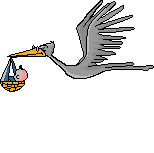 КОНКУРС «ЖИВЫЕ СИНОНИМЫ».
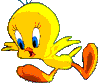 МОГУЧИЙ,КАК …
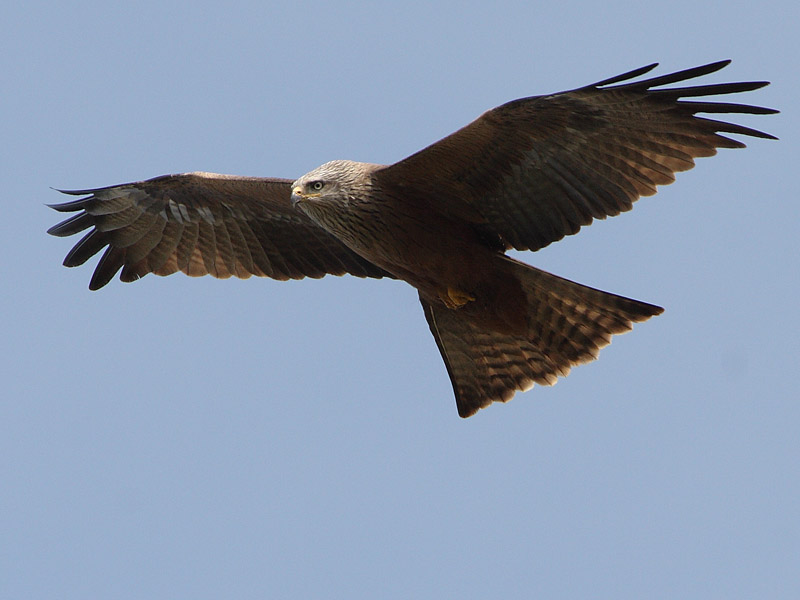 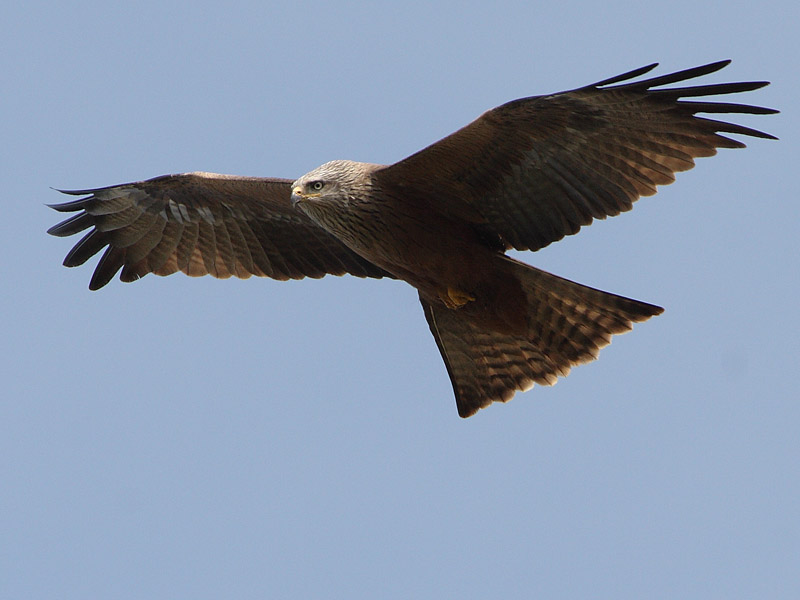 МУДРЫЙ, КАК…
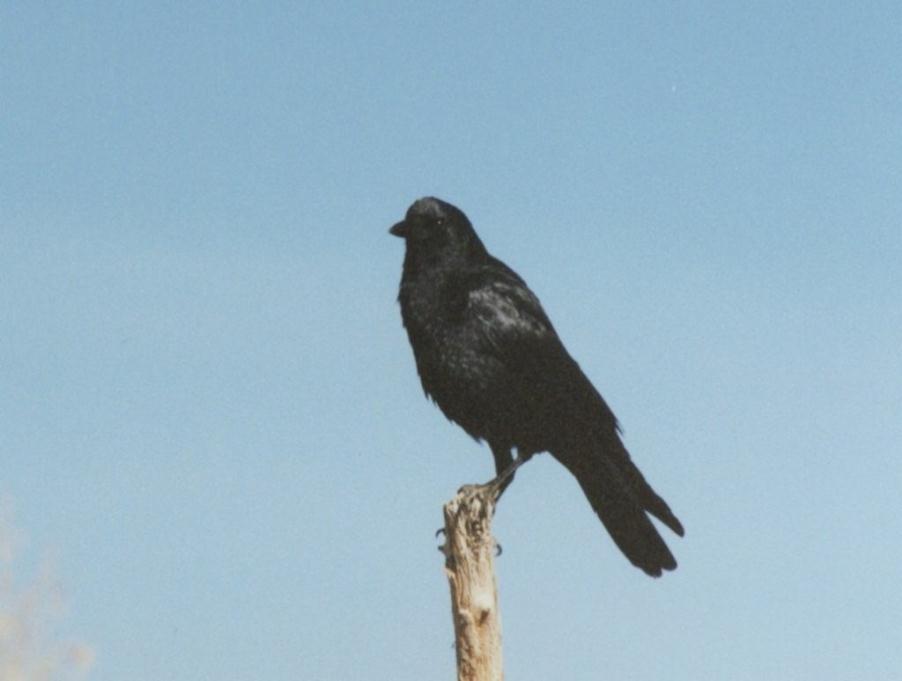 МУДРЫЙ, КАК…
ВЕРНОСТЬ…
ДЛИННОНОГИЙ, КАК…
ДОЛБИТЬ (ГОВОРИТЬ ОДНО И ТО ЖЕ), КАК…
ВИКТОРИНА О ПТИЦАХ.
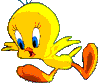 1.Какая птица выше всех летает?
2. Какая птица в нашей стране самая маленькая?
3. В какой стране строят гнезда и выводят птенцов белые журавли – стрех?
4. Какая птица выводит своих птенцов в дождь?
5. Кто написал сказки: «Соловей», «Дикие лебеди»?
6. У какой птицы самый длинный язык?
7. Какая птица наших лесов имеет очень длинный хвост?
8. Где синицы вьют гнезда?
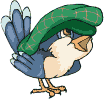 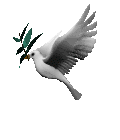 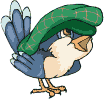 ГАЛЧОНОК
ПОПУГАЙ
СОЛОВЕЙ
ГУСЬ
ПЕТУШОК
ВОРОН
СОВА
ЛАСТОЧКА
ВОРОБЕЙ
ЛЕБЕДЬ
УТЕНОК
УЗНАЙ ПО ОПИСАНИЮ.
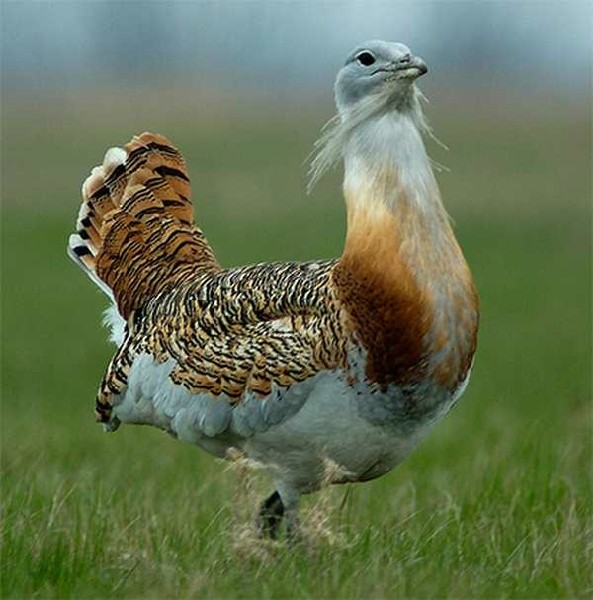 УЗНАЙ ПО ОПИСАНИЮ
Спинка у него коричневая с широкими продольными черными полосами. Хвост темно-бурый, крылышки тоже темно- бурые, украшенные рыжеватой каймой, подбородок и горло черные, а вот головка серая.
У самца спинка синевато – серая, подхвостье ослепительно белое, хвост и крылья черные, с металлическими отблесками, а грудка ярко – красная, у самочки же грудка темно – серая.
Оперение ее яркое и красивое – кажется. Что птица нарядилась в желтую блузку с черным галстуком и в зеленый плащик. А голову украсила темной шапочкой.
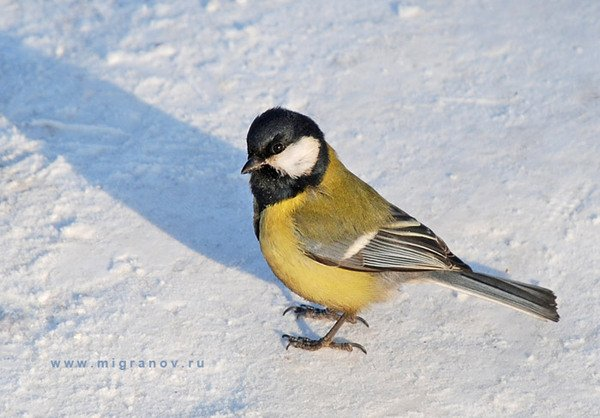 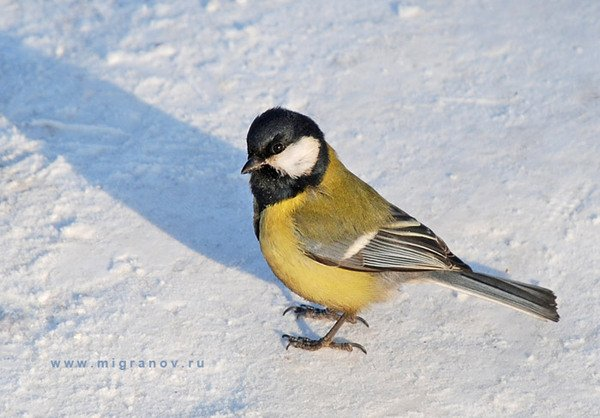 Это крупная птица. Жительница полей и огородов. Но очень часто можно встретить и в огородах. Голова, клюв, горло, крылья, хвост и лапы у нее черные, а все остальное серое.
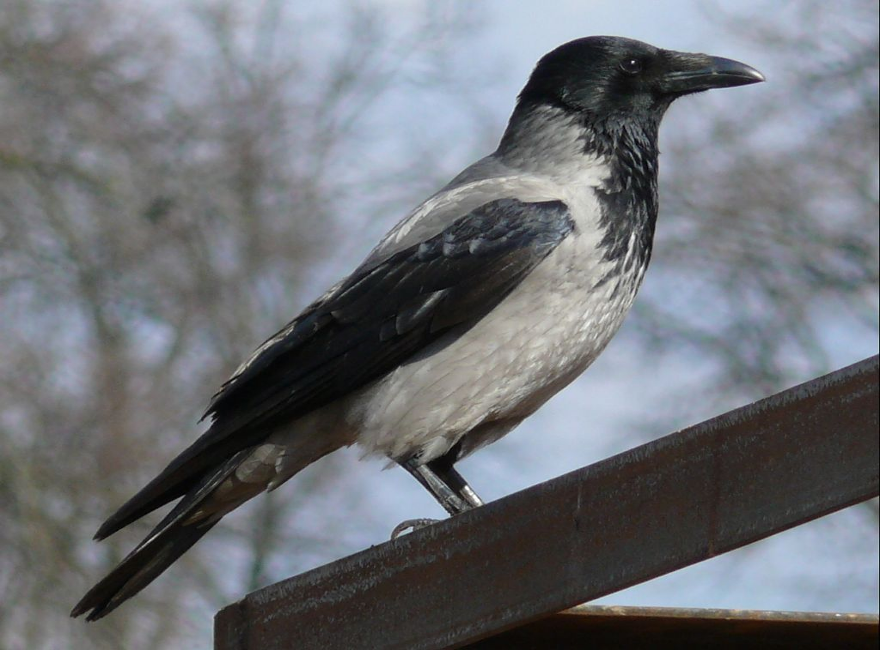 Музыкальный конкурс
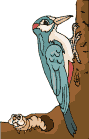 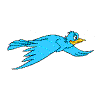 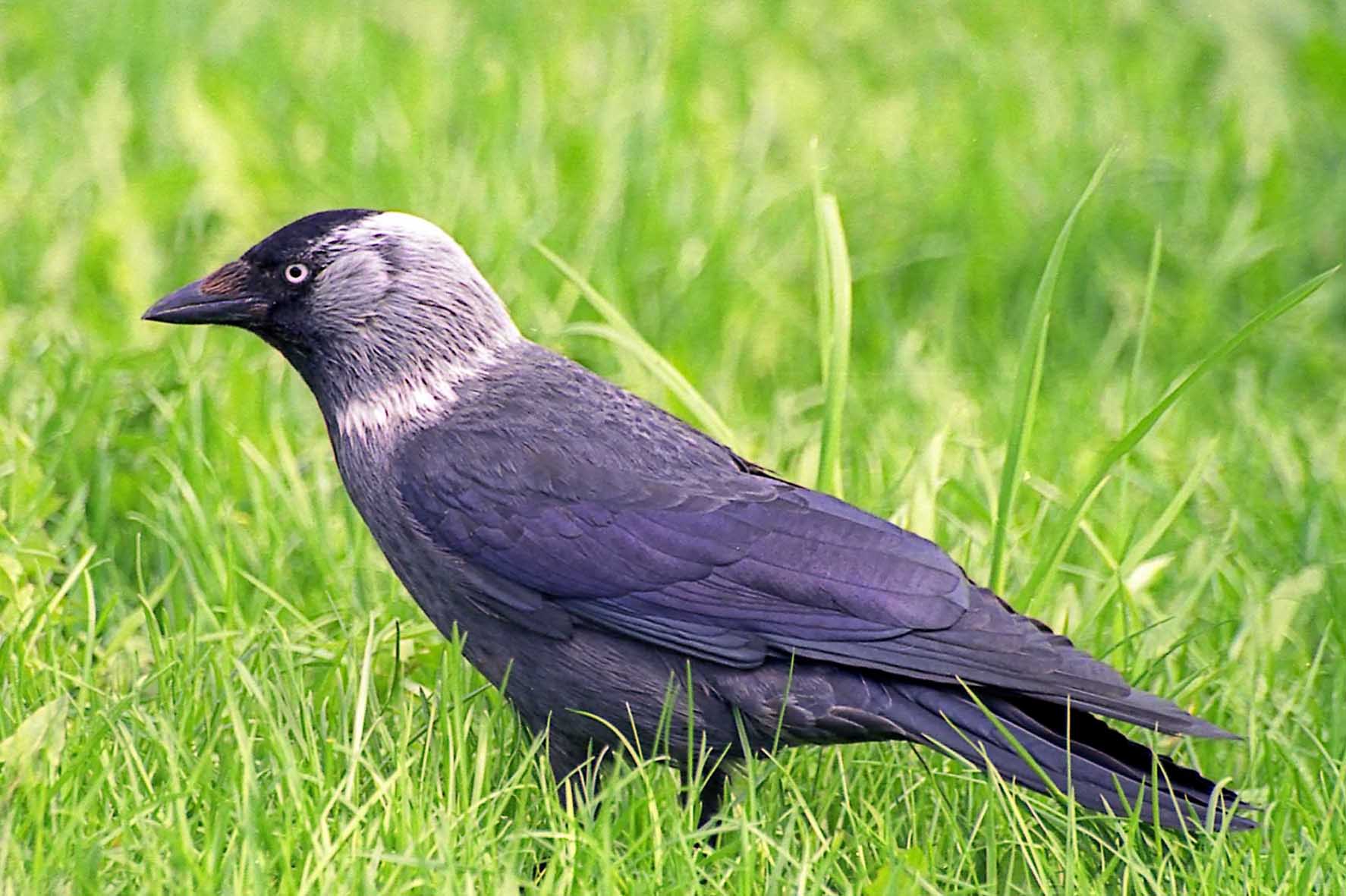 галка
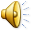 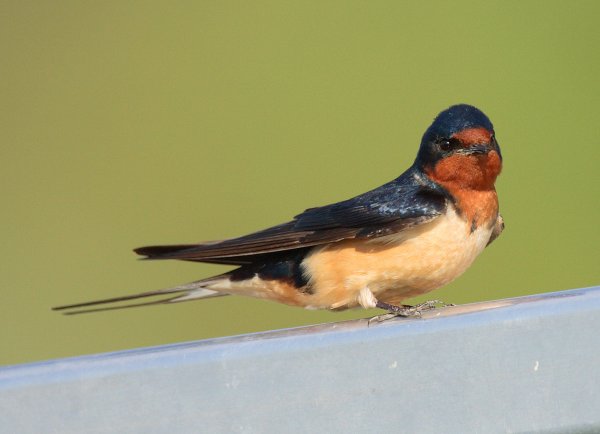 ласточка
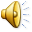 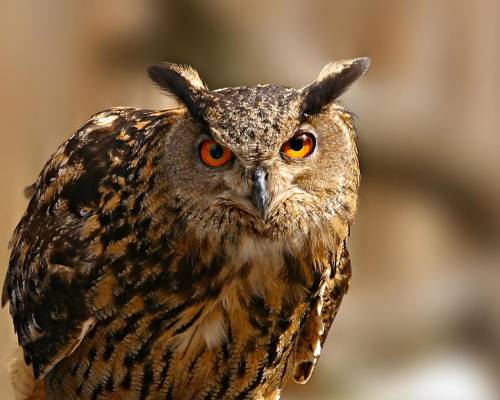 сова
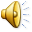 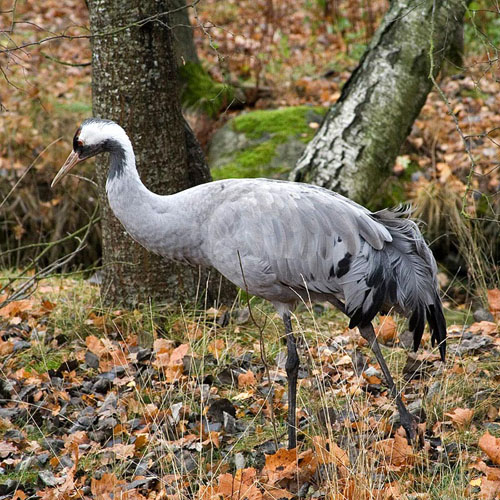 журавль
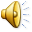 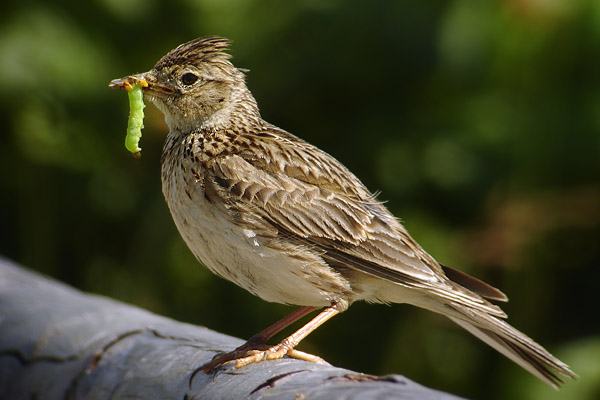 жаворонок
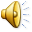 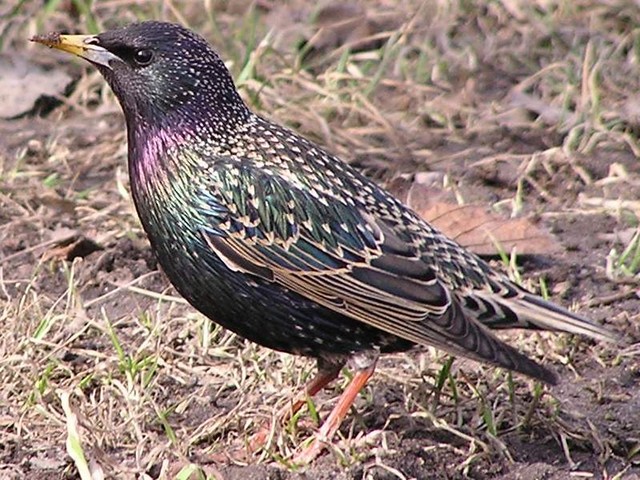 скворец
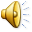 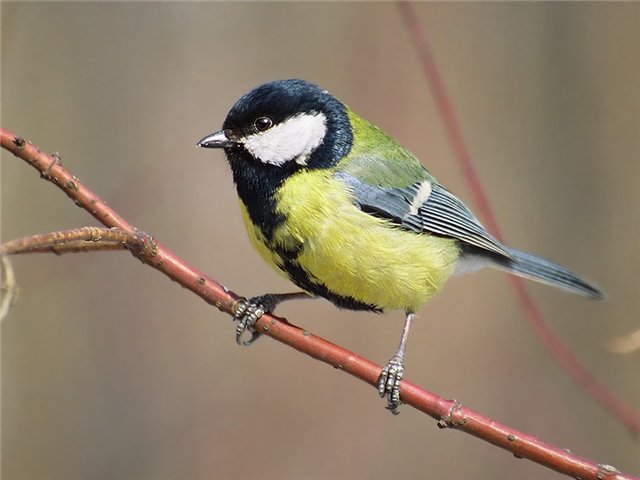 синица
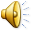 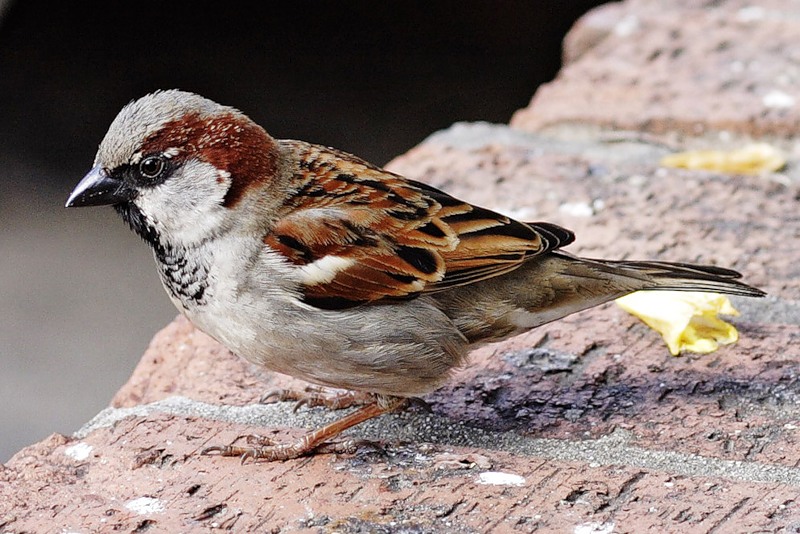 воробей
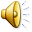 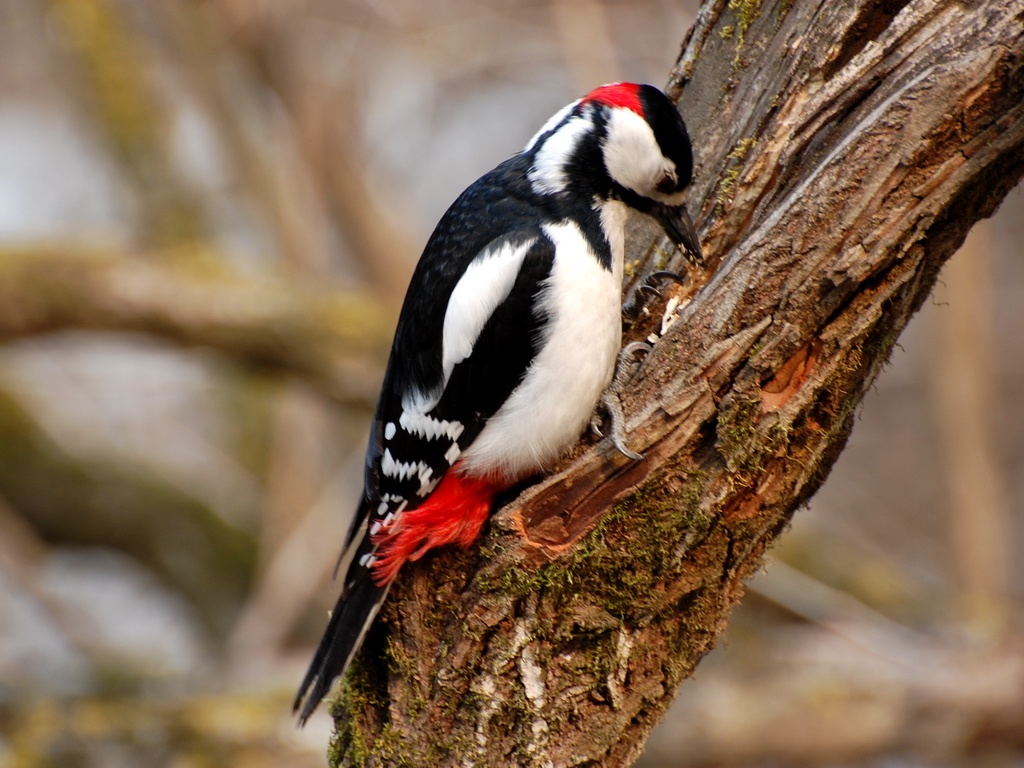 дятел
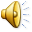 КОНКУРС  «КТО ЗНАЕТ ПОСЛОВИЦЫ, СВЯЗАННЫЕ С ПТИЦАМИ»?
1. Плоха та птица, которая…
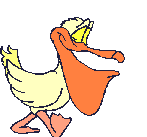 Свое гнездо марает
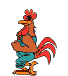 2. Слово не воробей…
Вылетит- не поймаешь
3. Лучше синица в руках, чем…
Журавль в небе
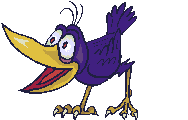 4. Гусь свинье…
Не товарищ
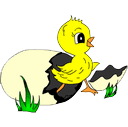 5. Всякая птица свое…
Гнездо любит
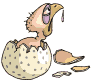 6. Старого воробья на мякине…
Не проведешь
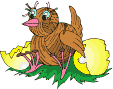 ЧТО МЫ ЗНАЕМ О ПТИЦАХ?
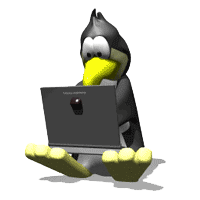 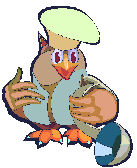 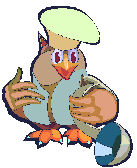 А это зяблик. Его окраска яркая, нарядная. Спинка буроватая, грудка красноватая, голова серо-голубая, черные крылышки с белыми полосками, клюв весной и летом синий, а зимой — красный. В лесу еще зябко, а птичка громко напевает свою песенку. 
	Гнездо зяблик вьет из прутиков-травинок, внутри выстилает пухом и перьями, снаружи опутывает волосками и кусочками коры. Получается шарик с открытым верхом, замаскированный среди ветвей дерева.
	Огромное количество насекомых-вредителей уничтожает зяблик за лето! Бывает в разгар лета сядет зяблик, нахохлится, будто озяб. Странно... А оказывается, тучка надвигается. Зяблик угадывает, когда дождь пойдет.
	А вот почему птицу назвали зябликом — непонятно. Может потому, что прилетает он одним из первых, когда на улице еще слякоть и нередки морозы. Может быть, потому и дали этой птичке имя зяблик, что прилетает она в зябкое время.
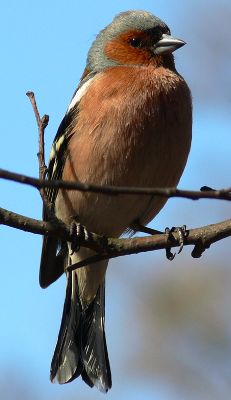 Совы - очень интересные птицы. О них сложено много легенд, поверий и сказок. Из-за необычной внешности, страшного голоса, бесшумного полета и ночного образа жизни люди боялись этих птиц.
	Сову часто называют лесной, или пернатой, кошкой. Почему? Оба животных ведут ночной образ жизни, хорошо видят в темноте и ловят мышей. 
	Сова — единственная птица, у которой оба глаза находятся «на лице», а не по бокам головы. Повернув голову, сова может увидеть свою спину, такая у нее шея. 
	Слух у сов в пятьдесят раз острее, чем у человека. Такой слух необходим сове, чтобы находить под снегом бегущих мышей. Ученые подсчитали, что одна сова уничтожает за год в среднем 1000-1200 мышей. Это значит, она спасает около тонны хлеба, то есть столько, сколько за год съедает примерно 10-11 человек.
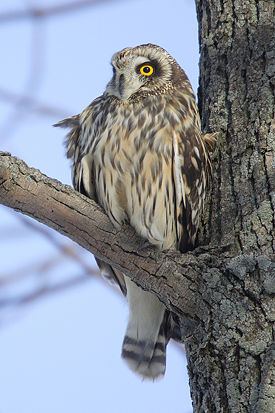 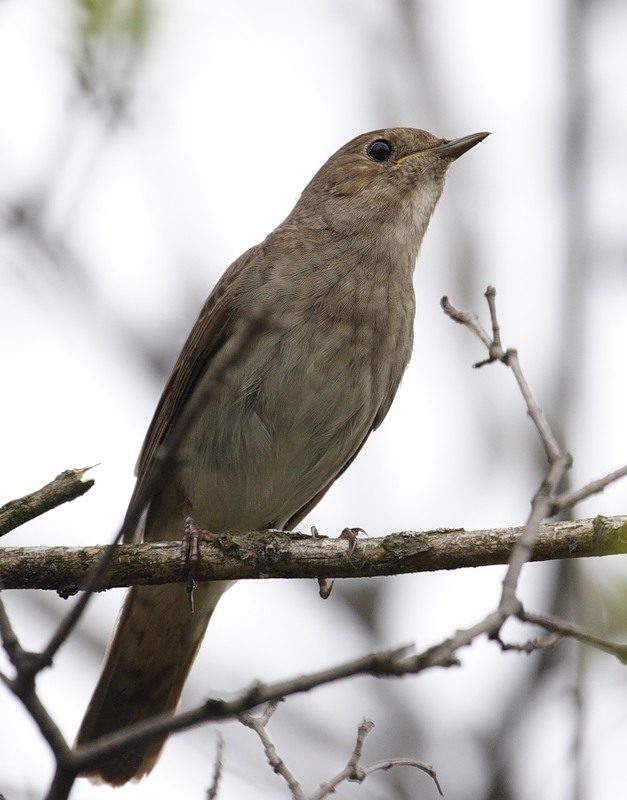 Соловей — знаменитый певец наших лесов.
	Окрашена эта птичка скромно. Она коричневато-буро-сероватого цвета с рыжинками, большими темными глазами и длинными тонкими ножками.
	Соловей прилетает к нам поздно — в середине мая и начинает петь. Поет соловей месяца полтора, пока у него не появятся птенцы. Еще раз можно услышать соловьев осенью, когда они собираются в стаи. Но это уже не песни, а птичьи разговоры перед отлетом.
	Улетают соловьи всегда вечером, а прилетают весной всегда ночью.
Гнезда дятлы устраивают в дуплах, которые выдалбливают сами. Долбят по очереди самец и самка. Высиживают птенцов тоже по очереди. Дупла дятлы выдалбливают в деревьях с подгнившей серединой. Здоровым деревьям дятлы никакого вреда таким строительством не наносят. После дятла этим дуплом пользуются другие птицы, так как дятел не селится два раза в одном и том же гнезде. 	
	Суровые времена для дятлов — осень и зима. Так как насекомых нет или они очень глубоко спрятались, то дятлы переходят на растительный корм. Они лущат шишки, едят семена других растений, которые можно найти.
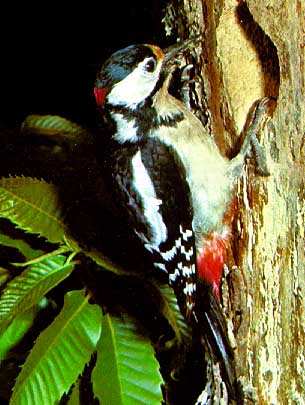 Большой  и  малый  пестрые  дятлы  —  типичные  «доктора» нашего леса. Дятлы действительно лечат леса.
	Клюв — инструмент, с помощью которого дятел добывает из стволов или  из-под  коры  насекомых.  Но,  каким  бы  ни  был  длинным  и  сильным клюв, насекомое им схватить нельзя. Вытащить насекомое птице помогает язык. Он у дятла длинный, клейкий, с острыми и твердыми зазубринами по краям. Дятел просовывает язык в сделанное клювом отверстие, приклеивает добычу или накалывает на зазубринку, а затем вытаскивает.
В наших лесах живет огромное количество жуков-короедов. Уже по названию можно понять, чем они питаются. Эти жуки — злейшие враги деревьев. Иногда на одном дереве их может скопиться несколько тысяч. Если вовремя не подоспеет дятел — дерево погибнет.
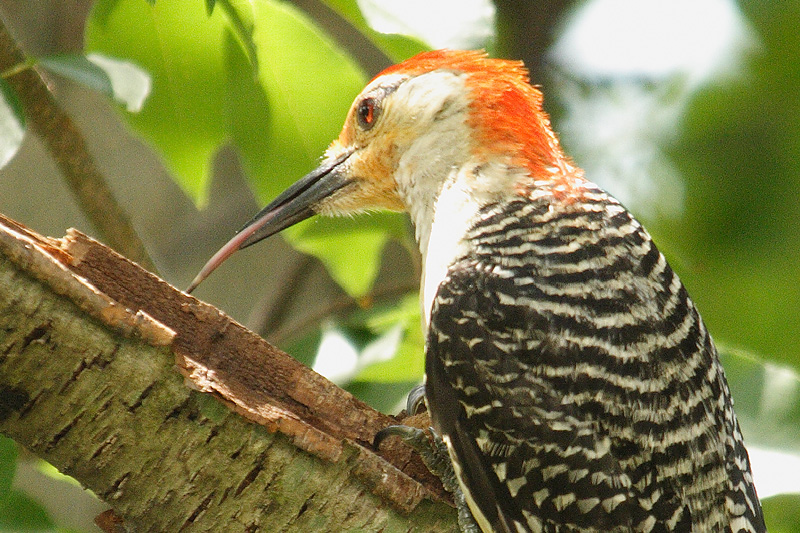 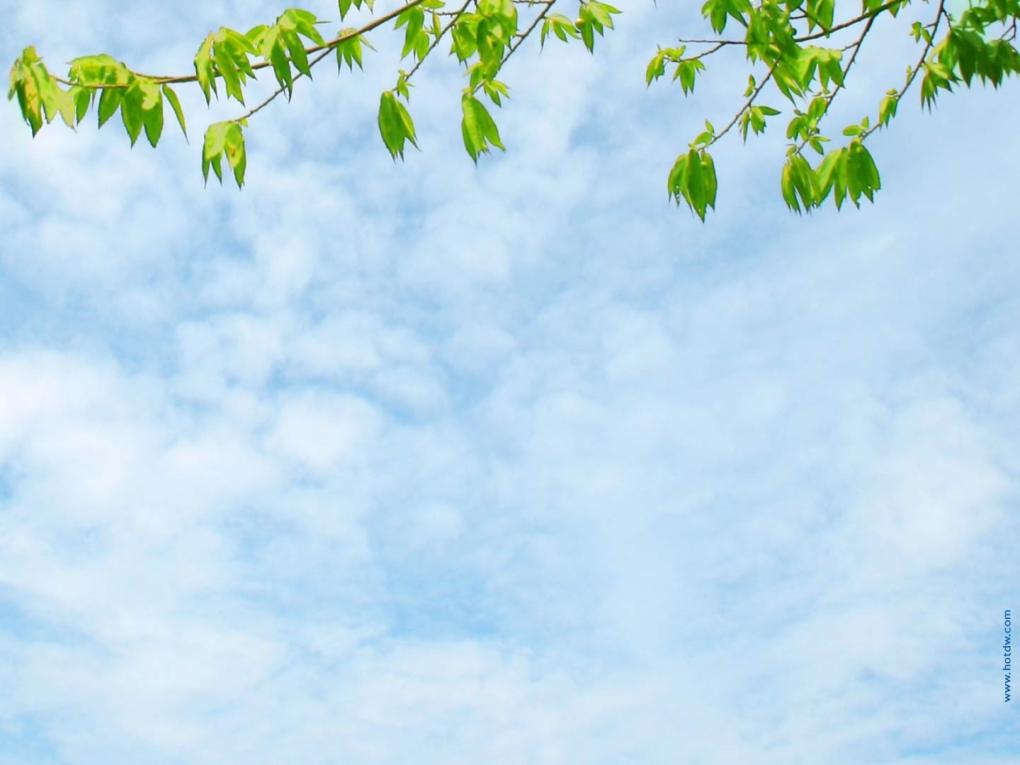 О какой птице люди говорят:
 красота ангела, голос дьявола,
 поступь злодея?
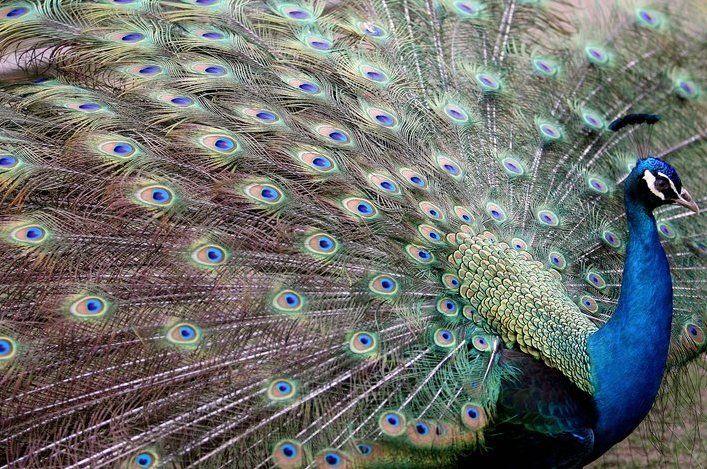 Павлин
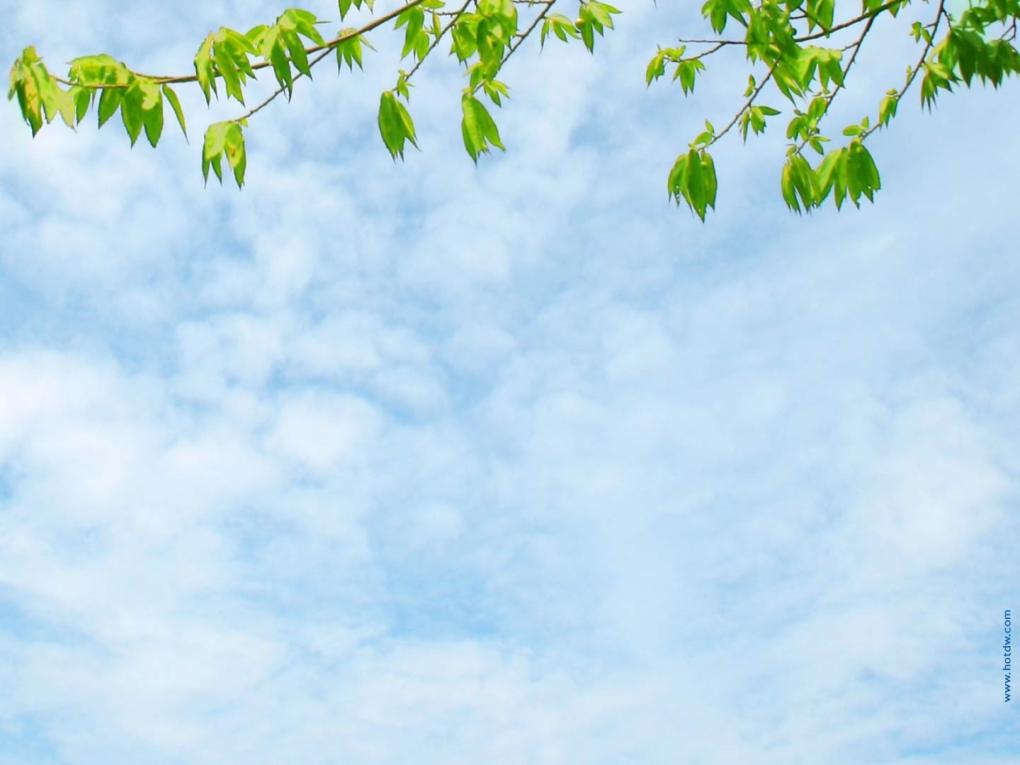 Какая птица не умеет летать?
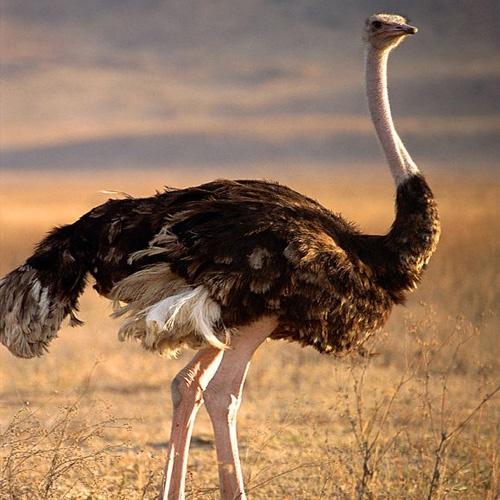 Страус
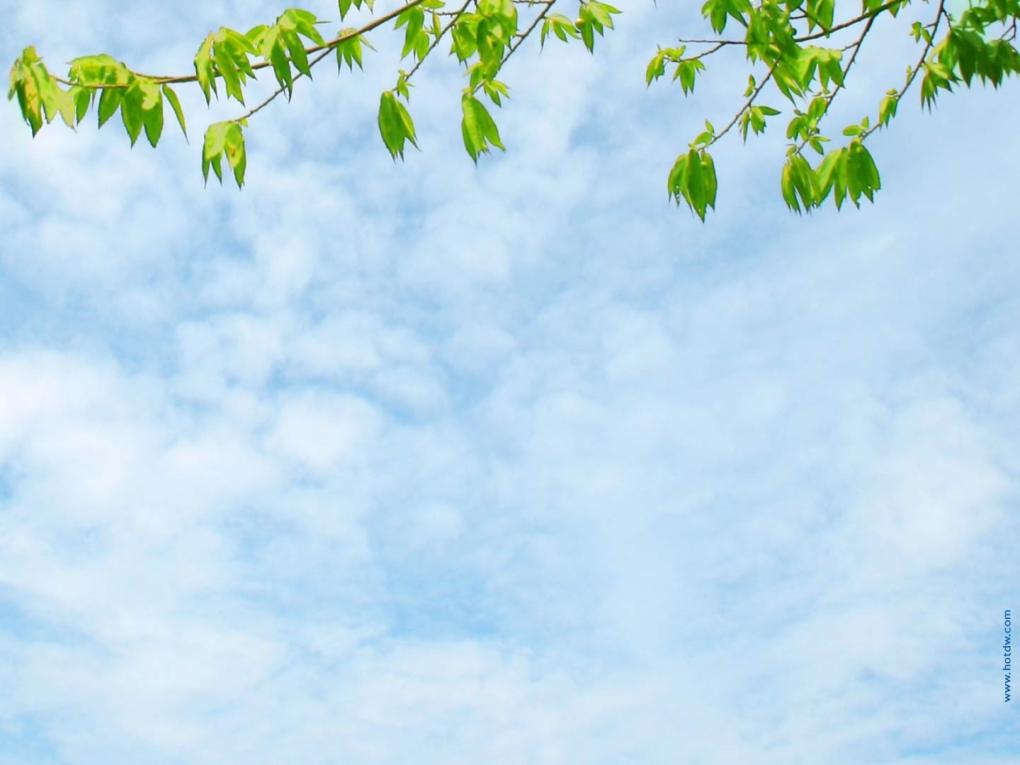 Когда температура тела воробья 
ниже — зимой или летом?
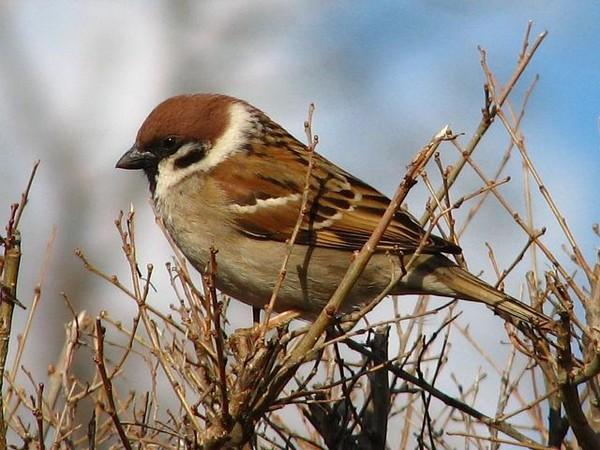 Одинаковая
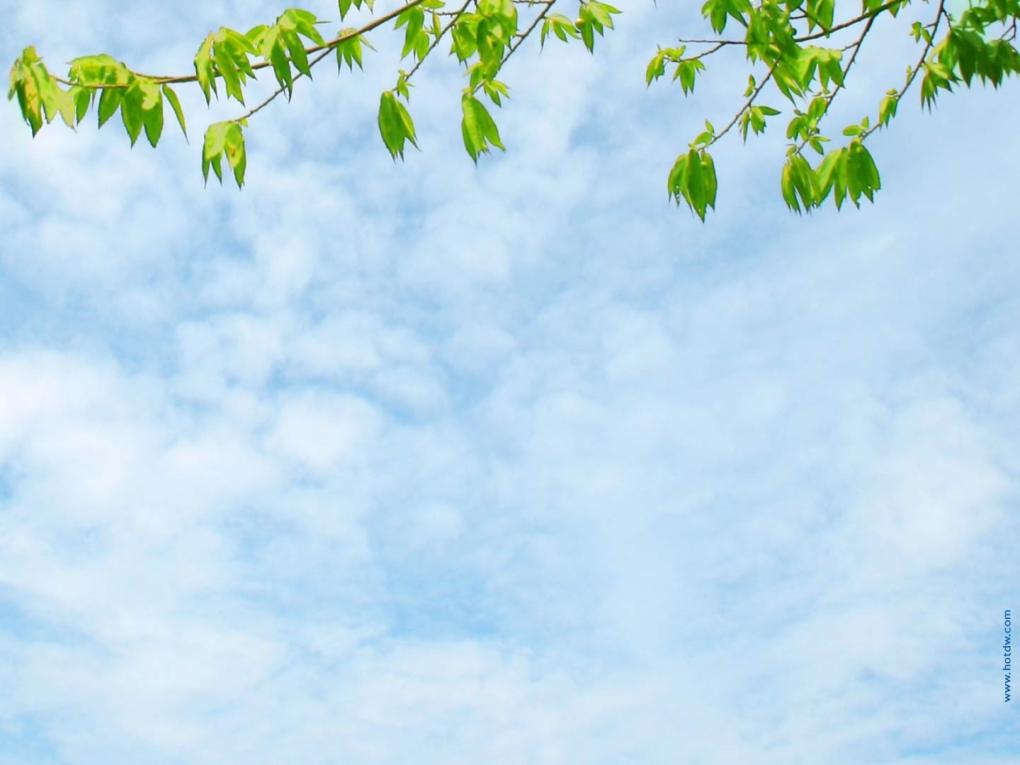 Какие птицы не высиживают яиц?
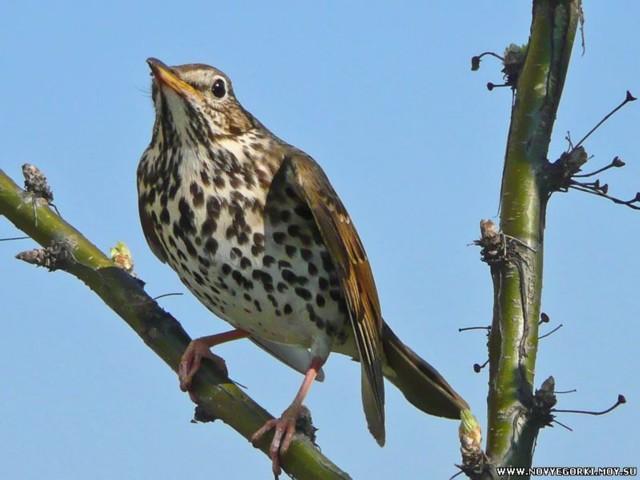 Кукушка
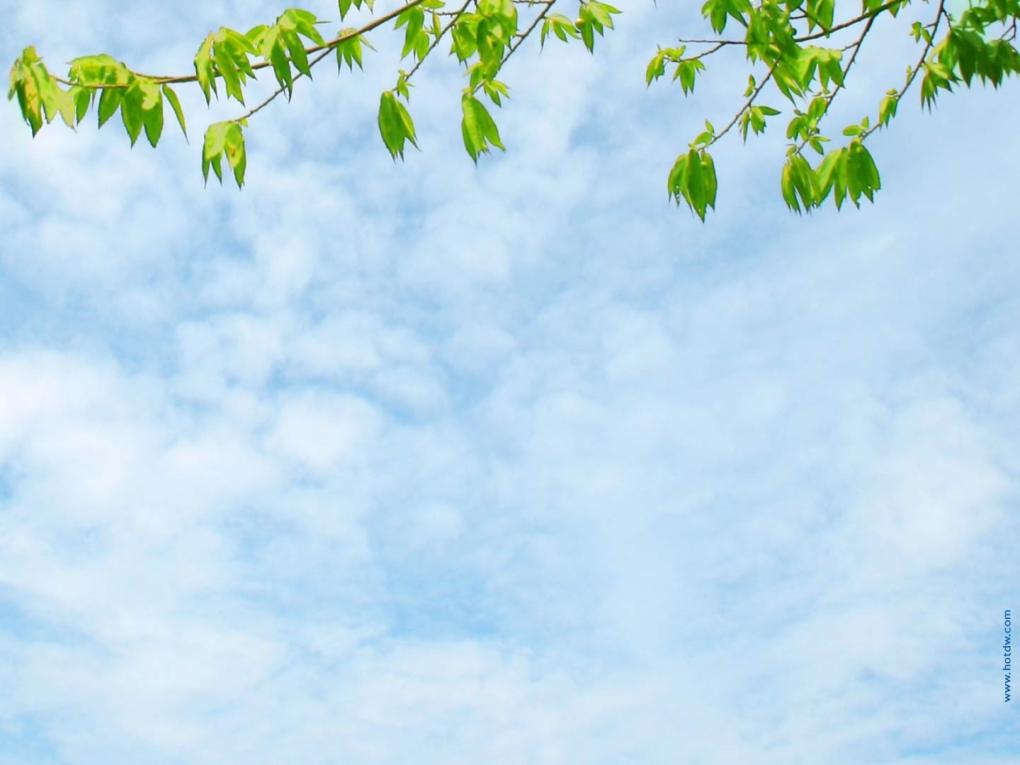 Как зовут птицу, которая питается       змеями?
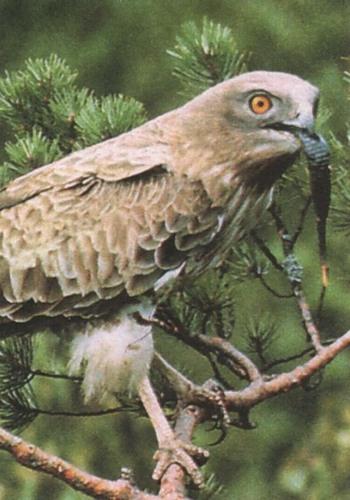 Змееед
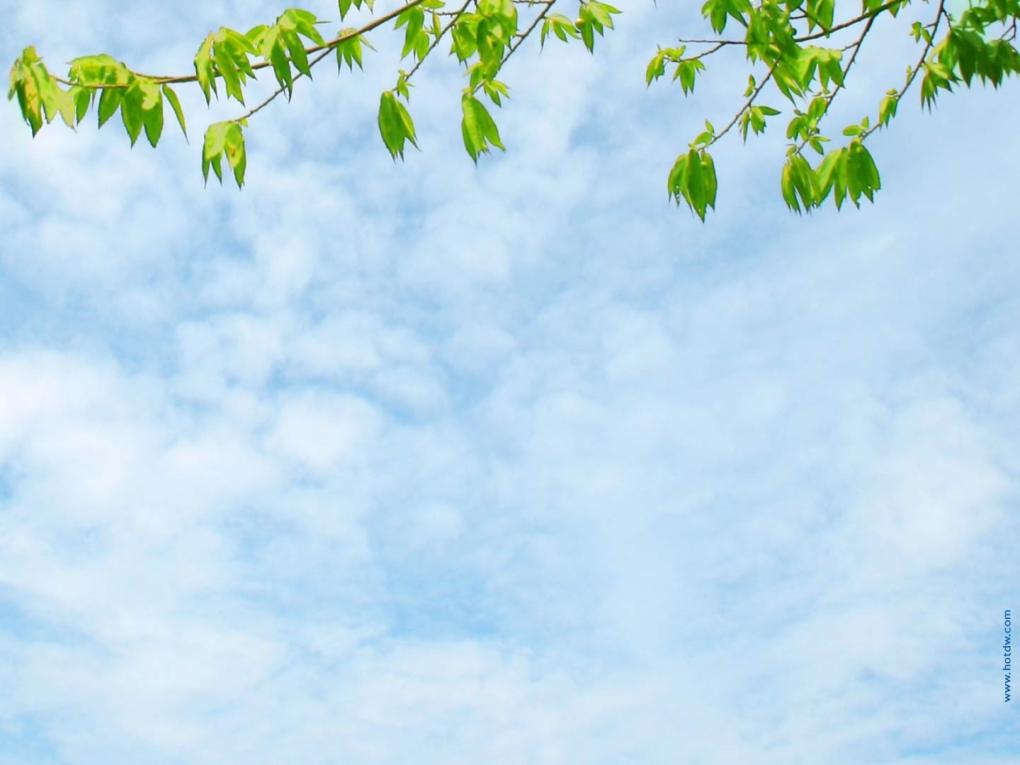 Птица с абсолютно черным оперением?
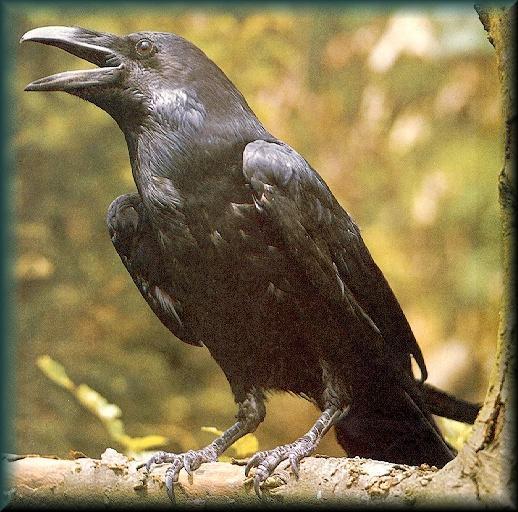 Ворон.
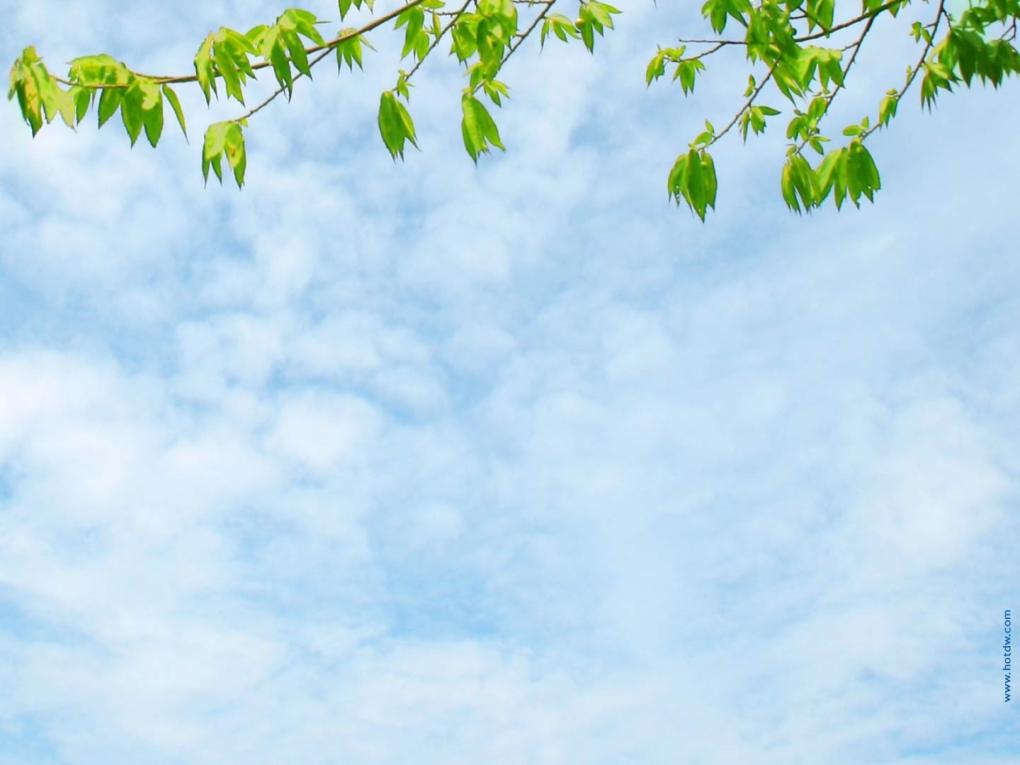 . Какая птица, истребляет грызунов?
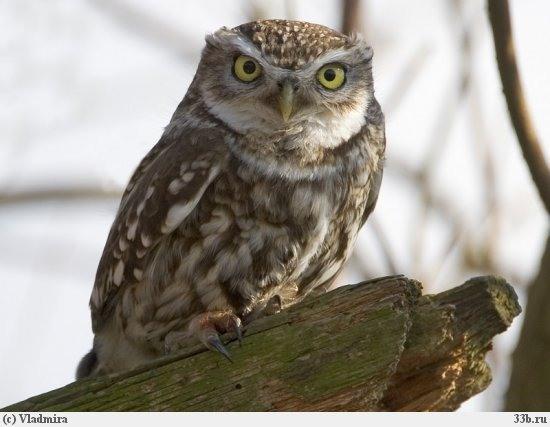 Сова
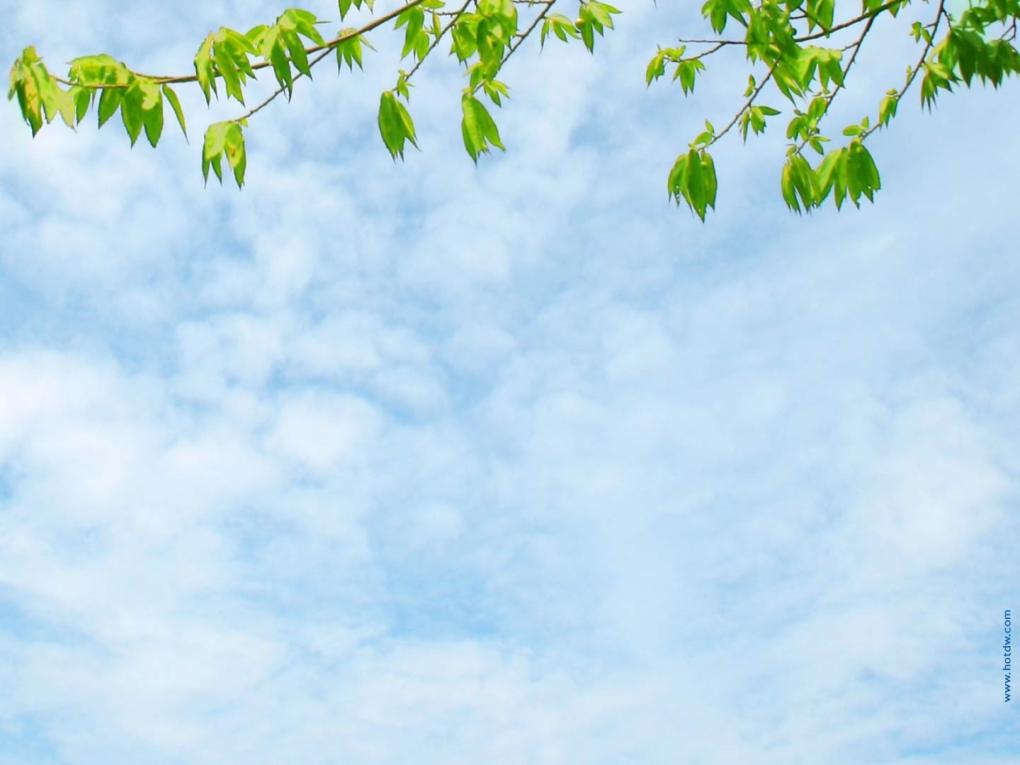 Какая птица может летать хвостом вперед?
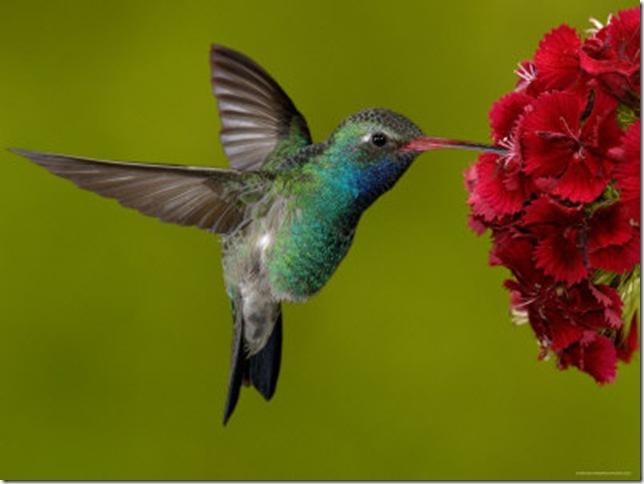 Колибри
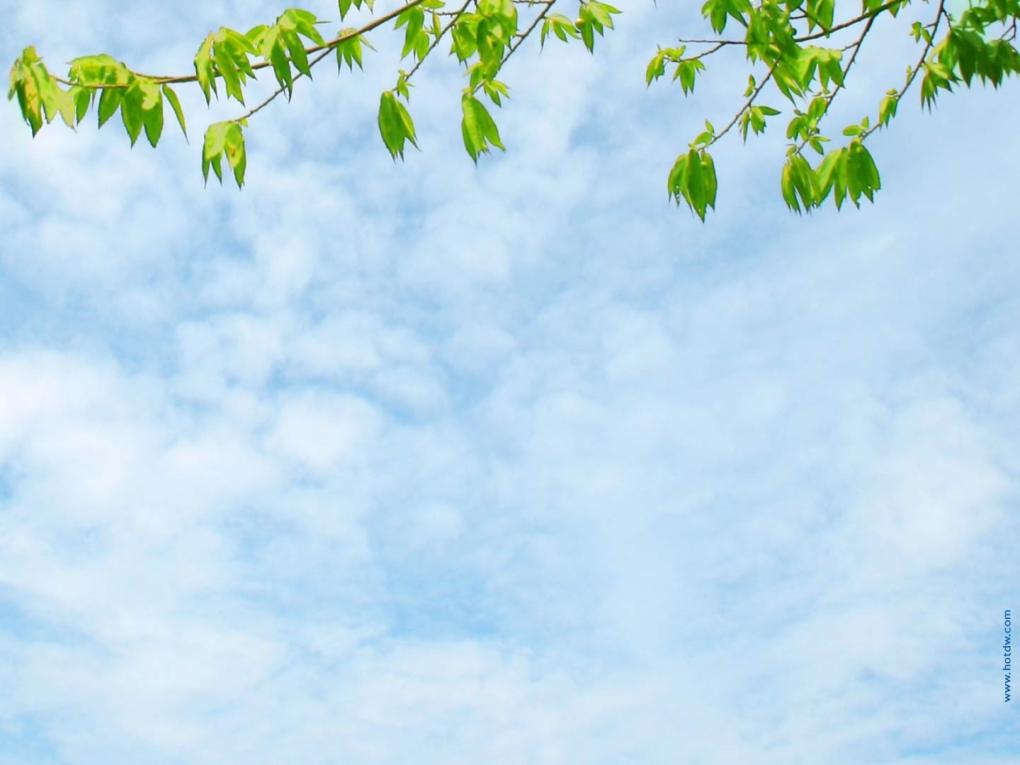 У какой птицы самый длинный язык?
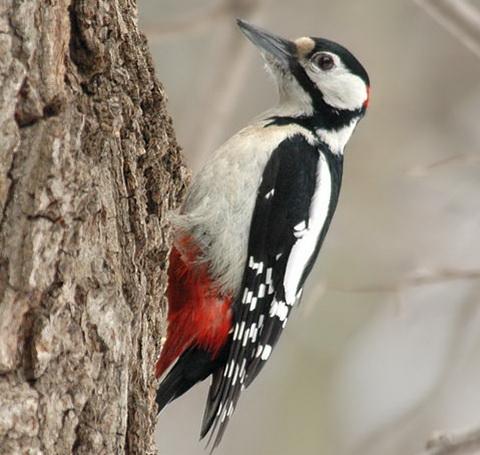 У дятла — 15 см.
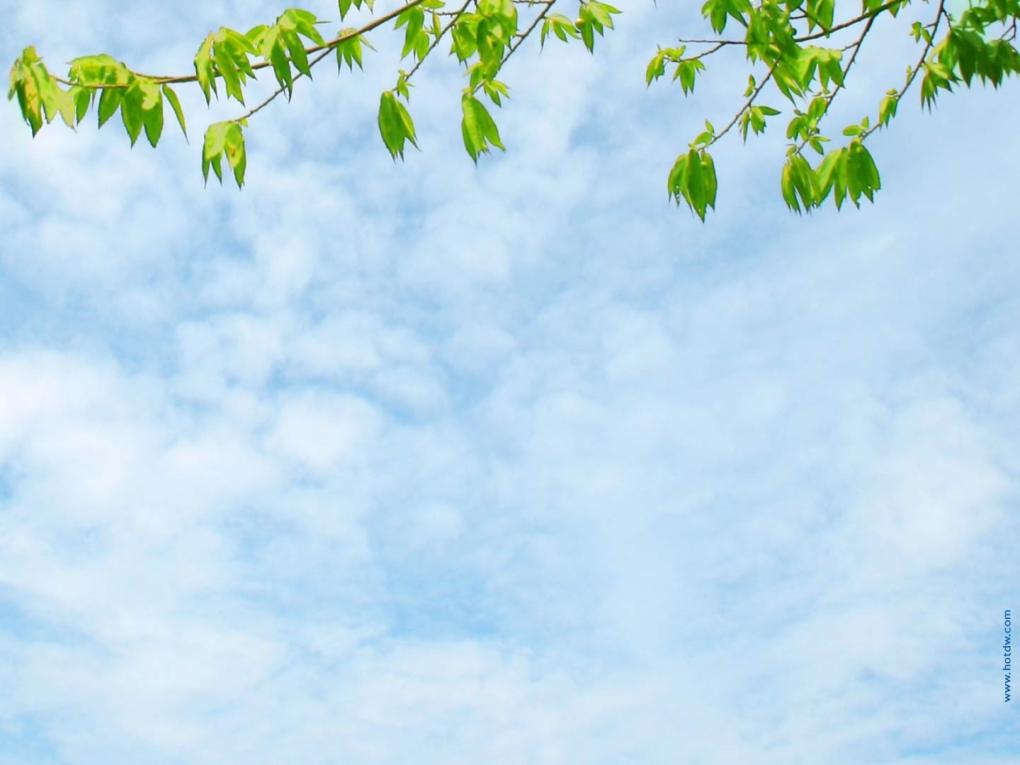 Какая птица в течение года имеет
 три разных окраски?
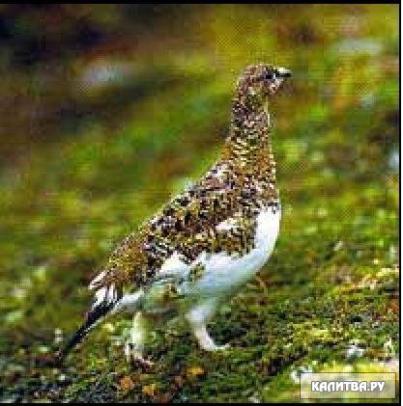 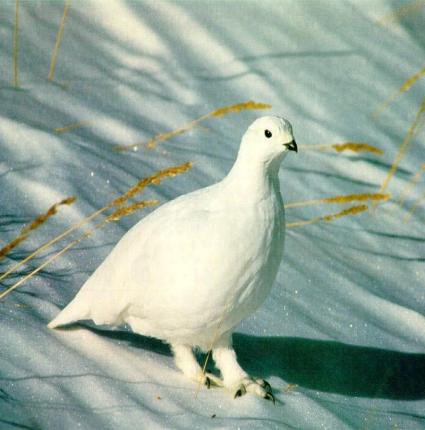 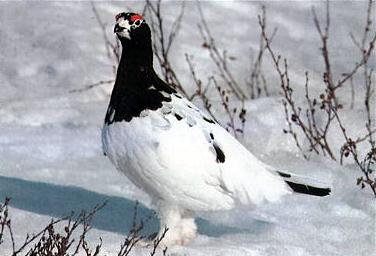 Белая куропатка
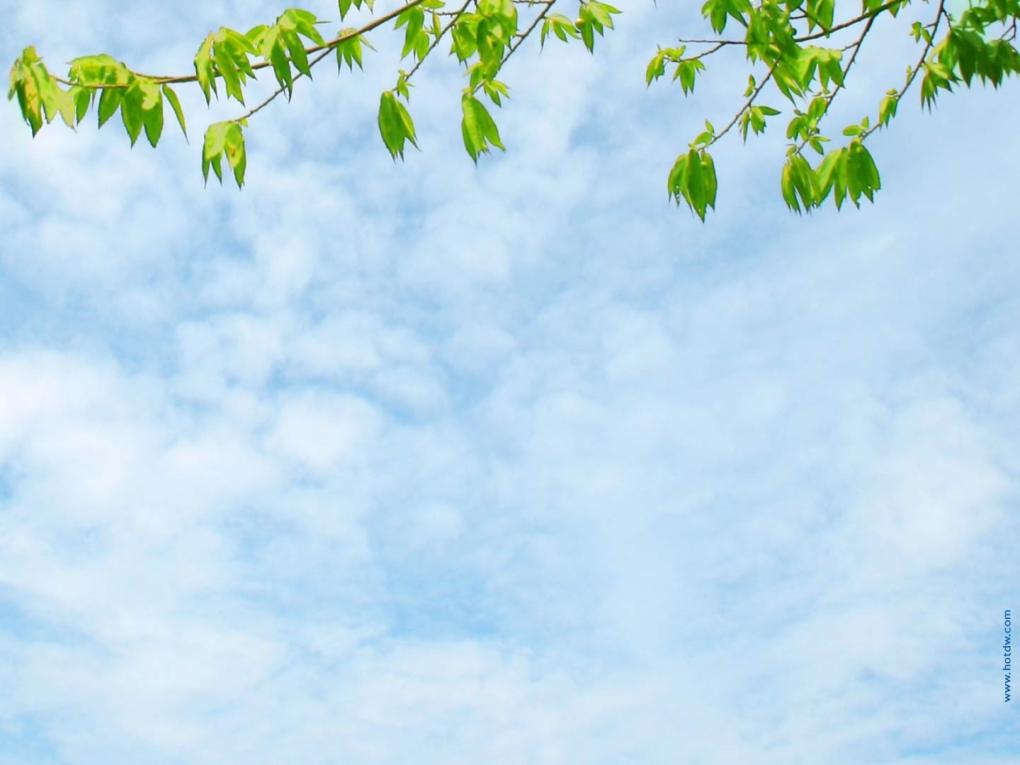 У каких птиц крылья покрыты
 не перьями, а чешуей?
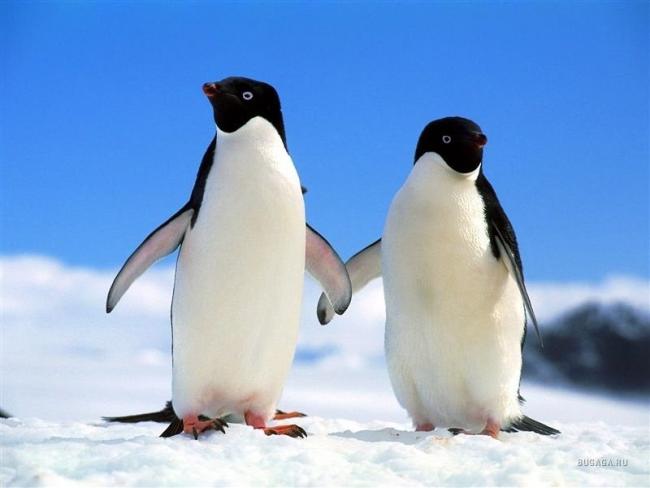 У пингвина
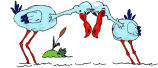 ПАМЯТКА
1.Не  разорять птичьих гнезд!
2.НЕ подходить близко к гнездам!
3.НЕ ловить и НЕ уносить домой здоровых птенцов.
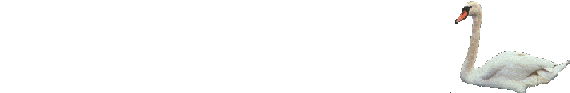 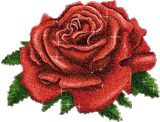 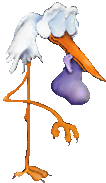 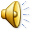